COLLEGE CASH 101:
College Financing Options 
& Resources
Presented by: Amber Peters (Mizz P.)Email: Apeters@mizzp.nycDate: 10/01/2024
About The Presenter
Amber Peters(Mizz P.)
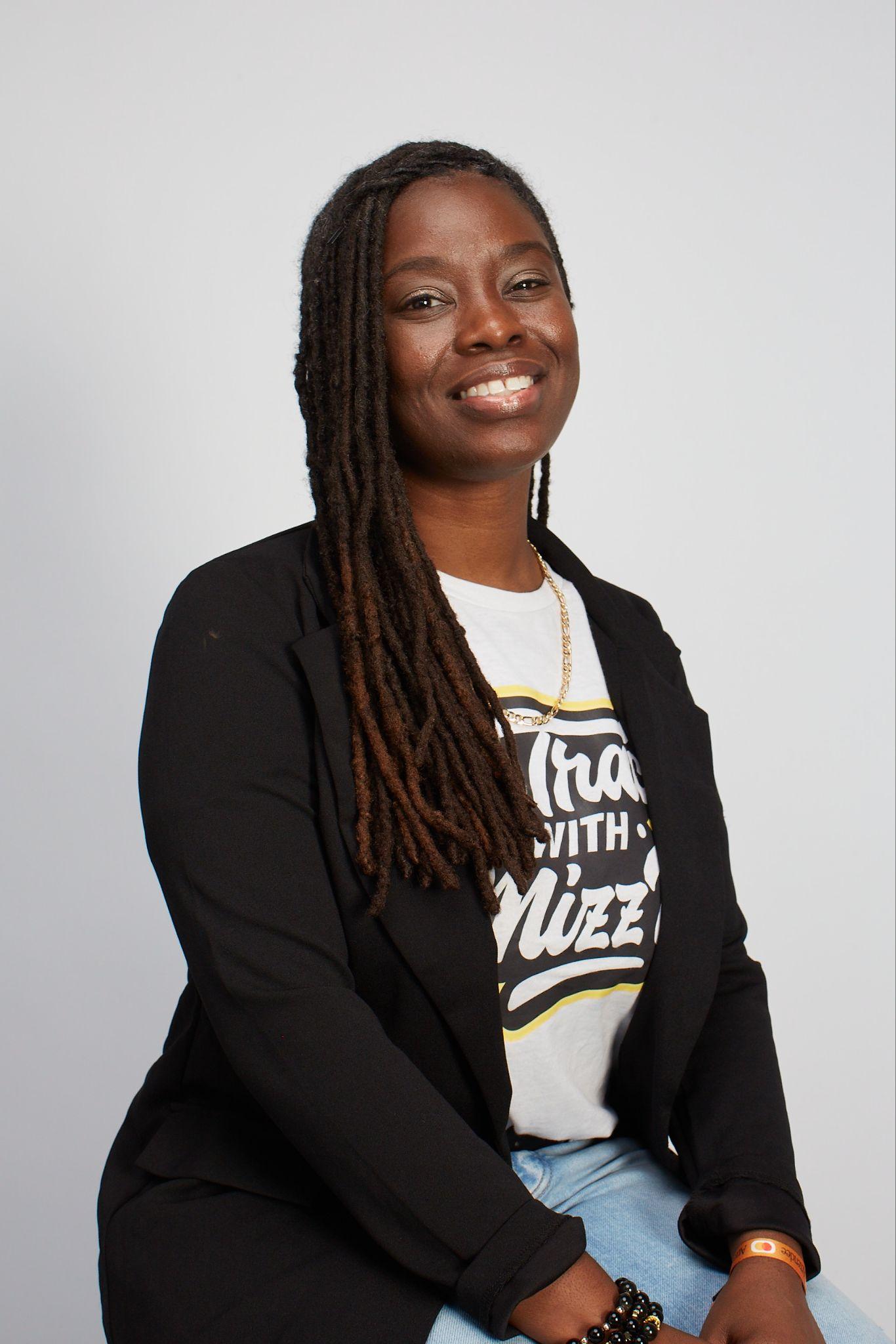 Founder, On Track With Mizz P.Lead College and Career Access Consultant

Mizz P. partners with schools and educational organization leaders to 
provide students, parents, and staff with informative yet fun ways to explore 
college and career options

www.mizzp.nyc
2
Tonight’s Agenda
Introduction

Financial Aid Basics

State Funding 101

Other Ways To Pay

Q&A
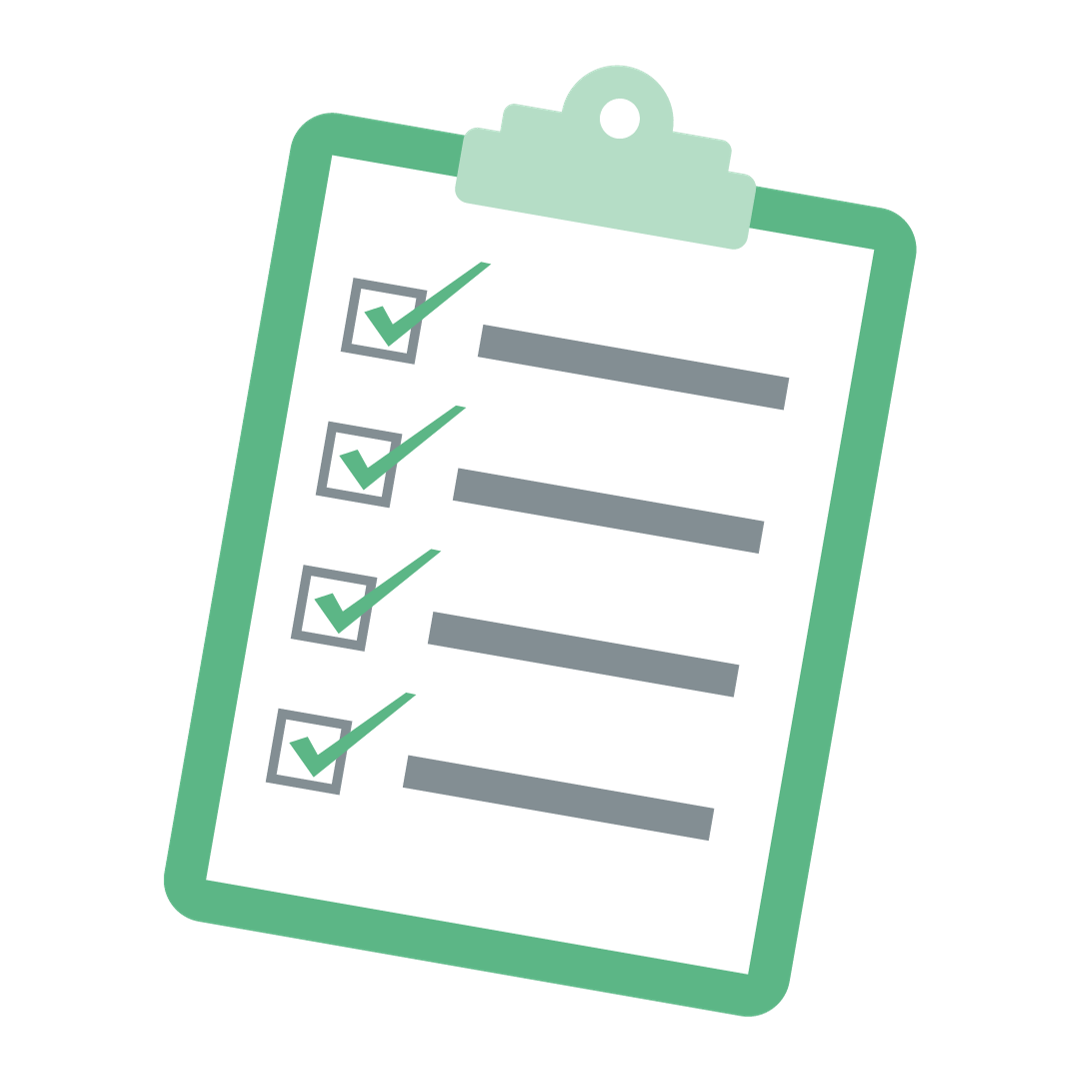 3
Objectives
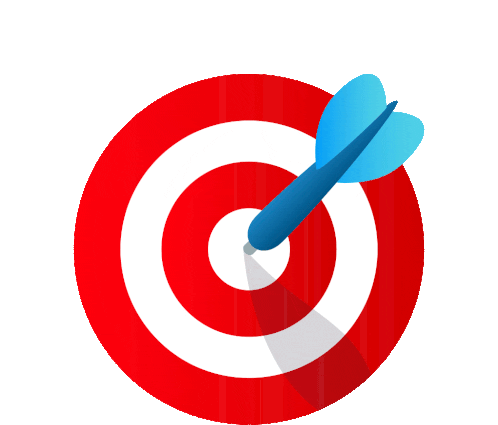 To enhance knowledge of financial aid options
 
To identify resources for college financing
4
Expectations
Participate in the chat

Stay on topic (try not to jump ahead)

Ask questions to clarify not derail

Apply and share what you learn
5
Question For Ya:
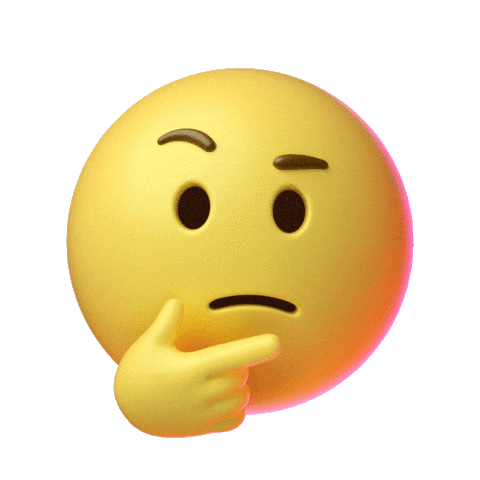 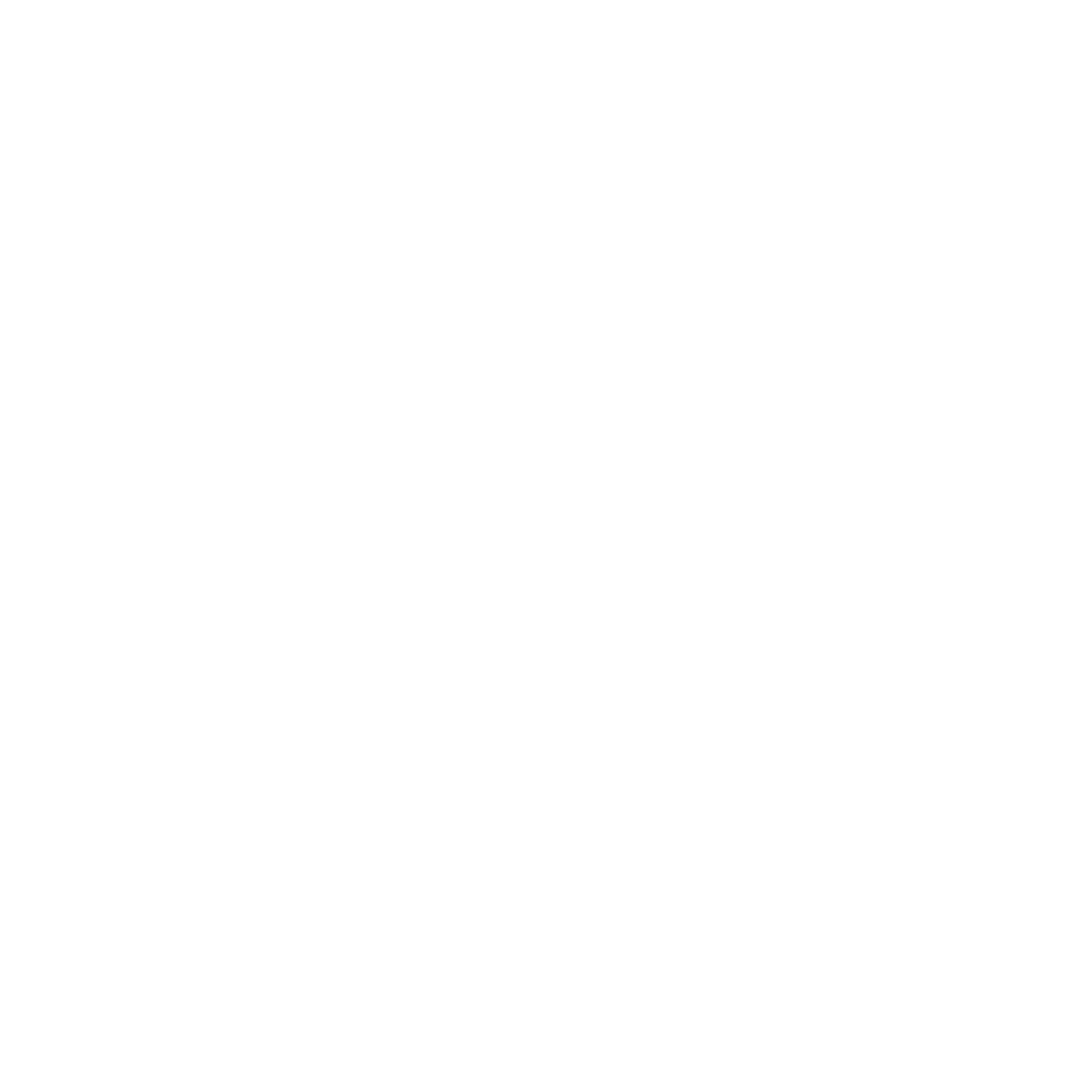 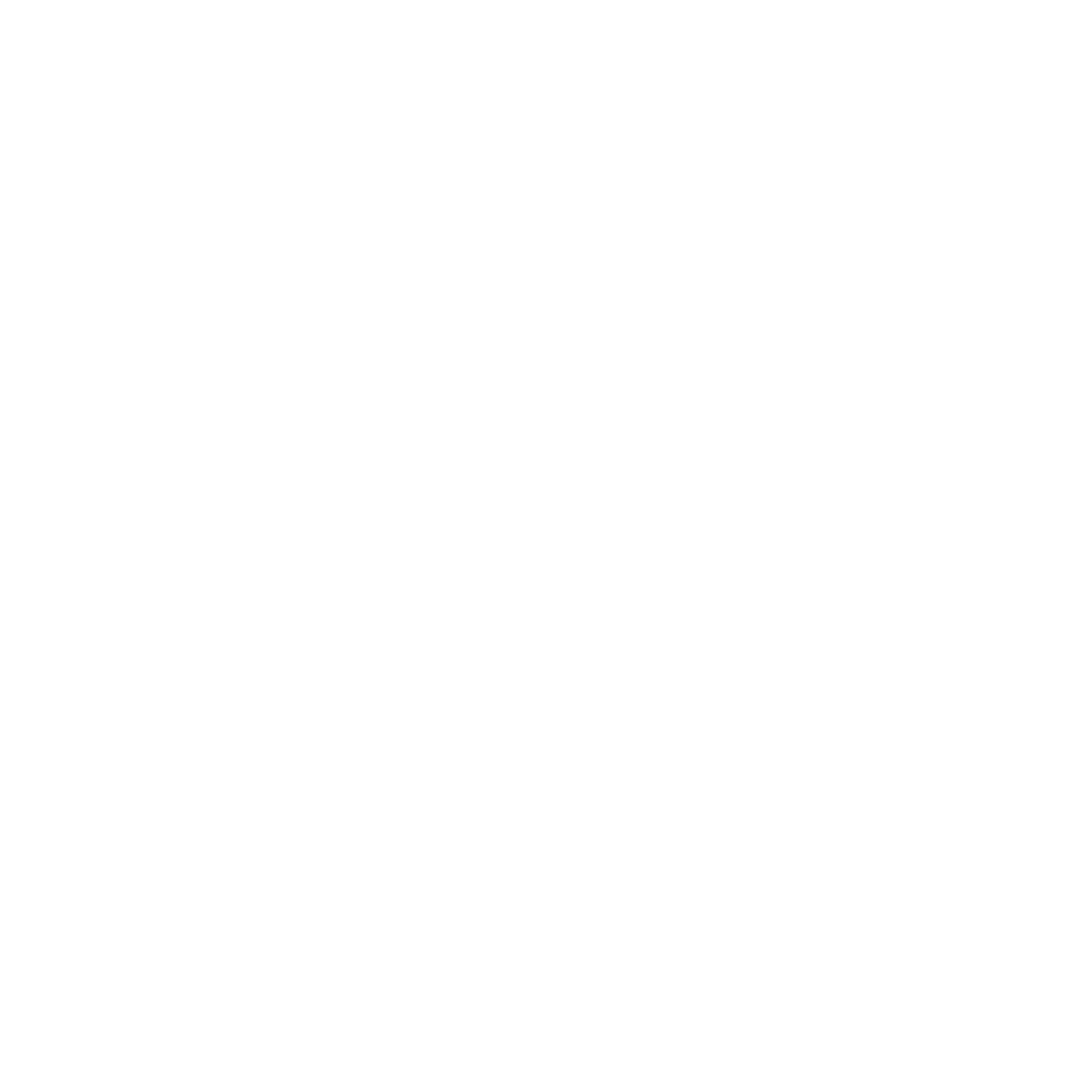 How did you pay for college?
6
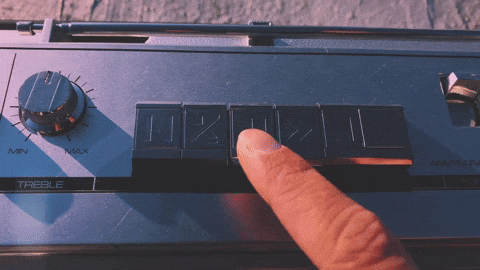 🤔If you had to do it all again 
what would you do differently?
7
Let’s Talk Financial Aid Basics…..
💰COLLEGE FUNDING SOURCES
Come in two forms:
Gift Aid 
Financial aid that does not require repayment, such as student grants and scholarships.
Self Help Aid
Self-help aid is money awarded to students that must be paid back, or requires something in return, such as volunteer hours or a certain number of work hours. (Loans & Work Study)
9
To access many of these forms of aid, students must first complete the FAFSA
10
💰FAFSA BASICS
What funding sources can be accessed as a direct result of filing the FAFSA?
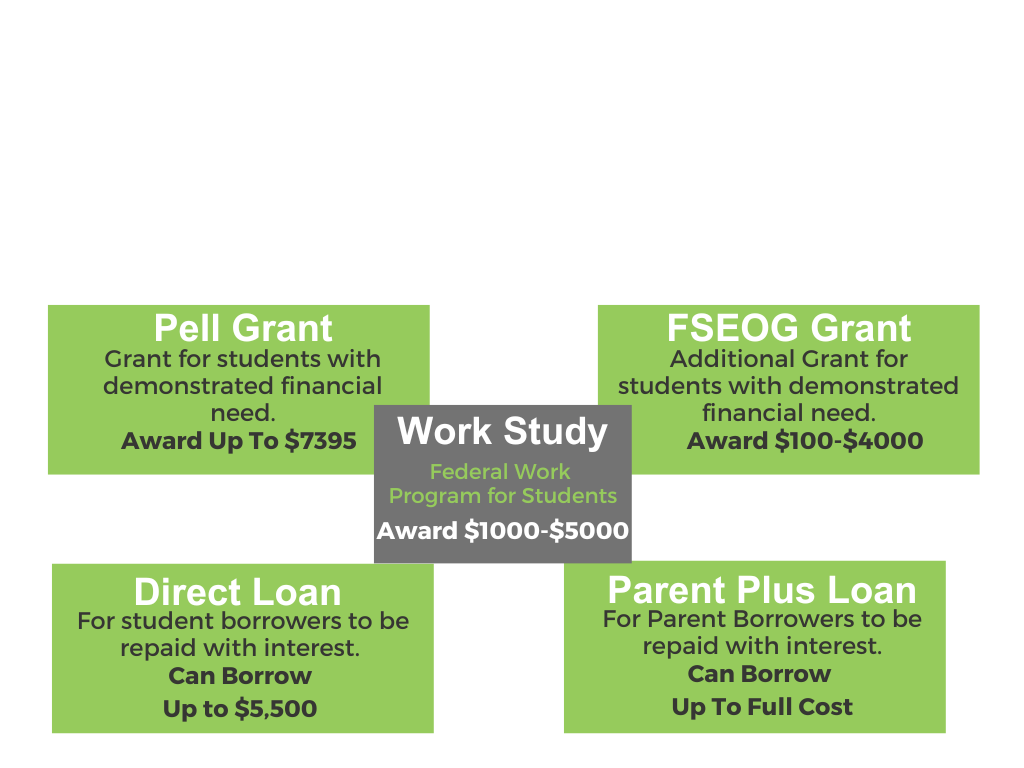 11
💰ELIGIBILITY
🔗Check FAFSA Eligibility
😊Who is eligible to apply?
US Citizens and Eligible Non Citizens
😔Who is not eligible to apply?
Undocumented students, including Deferred Action for Childhood Arrivals (DACA)
12
FAFSA Estimator
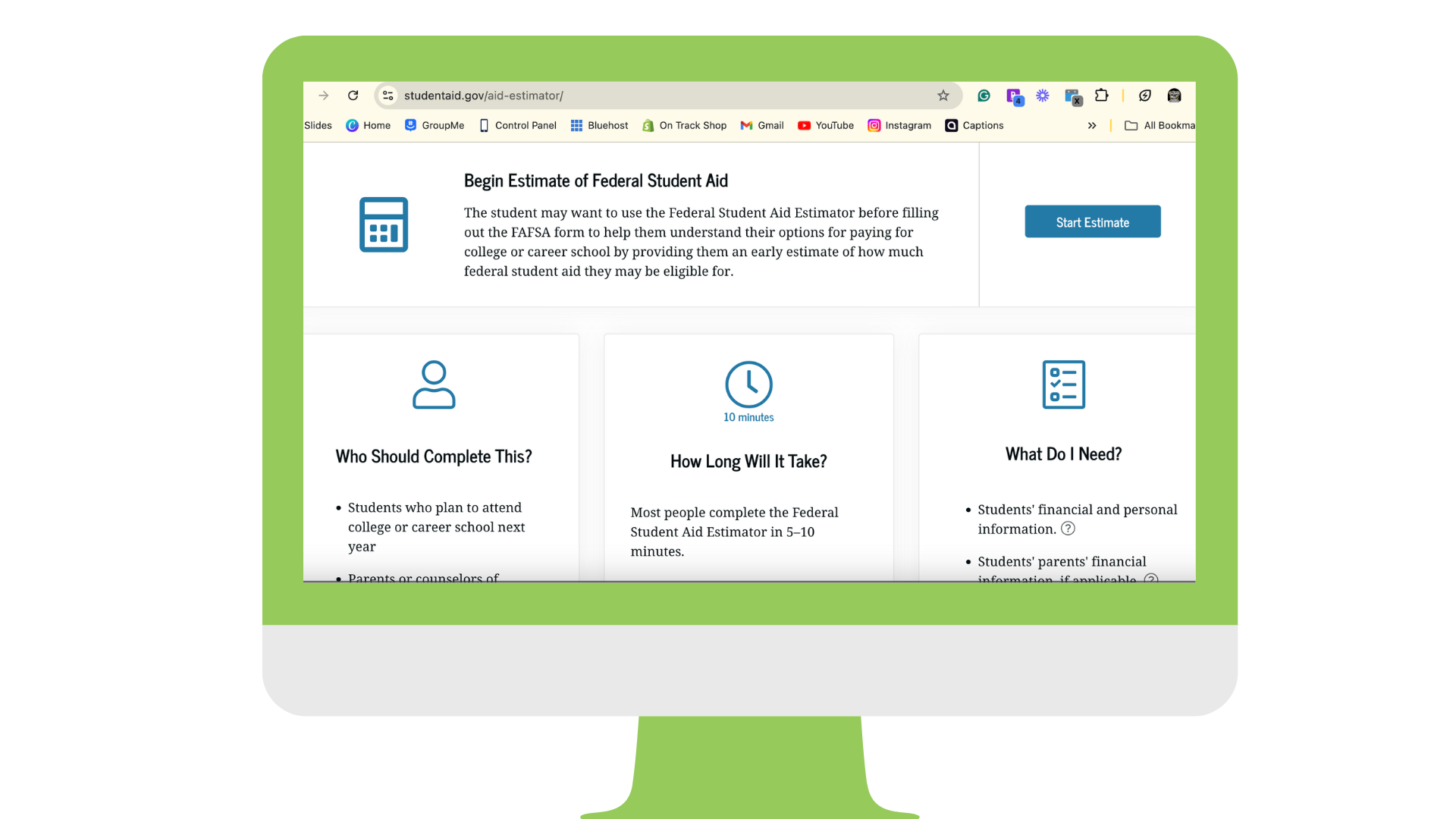 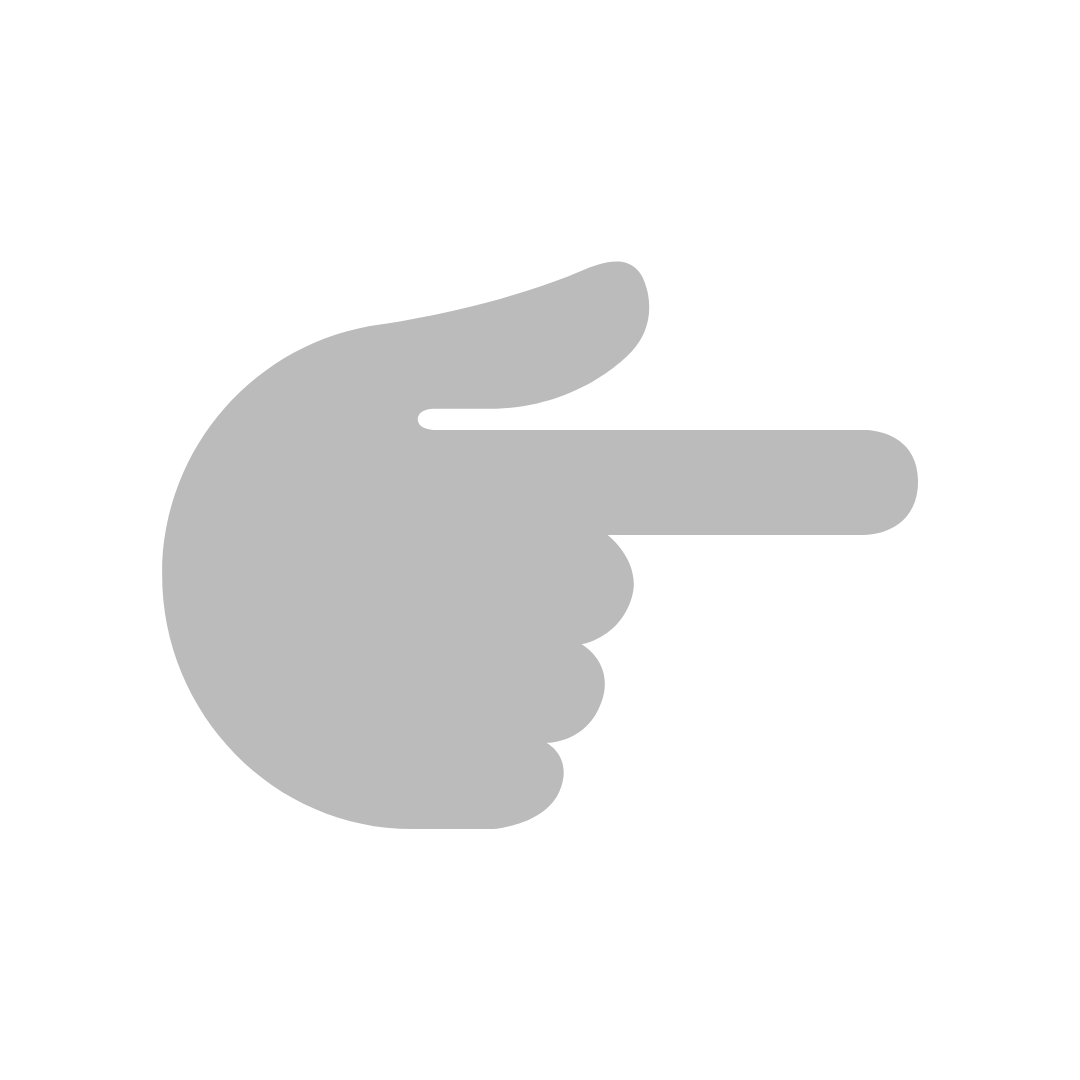 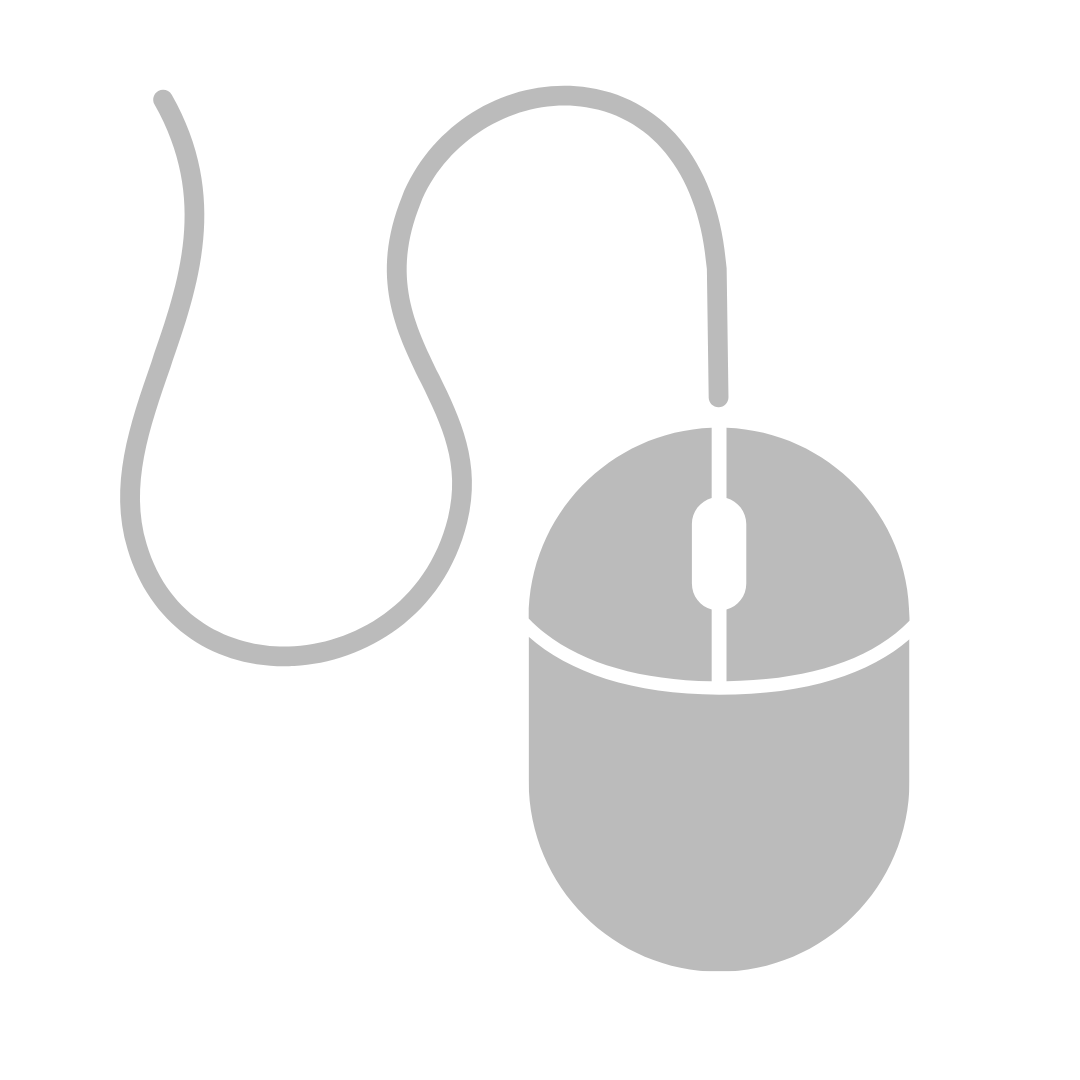 🍵 Here’s The Tea:
According to the National College Attainment Network (NCAN)
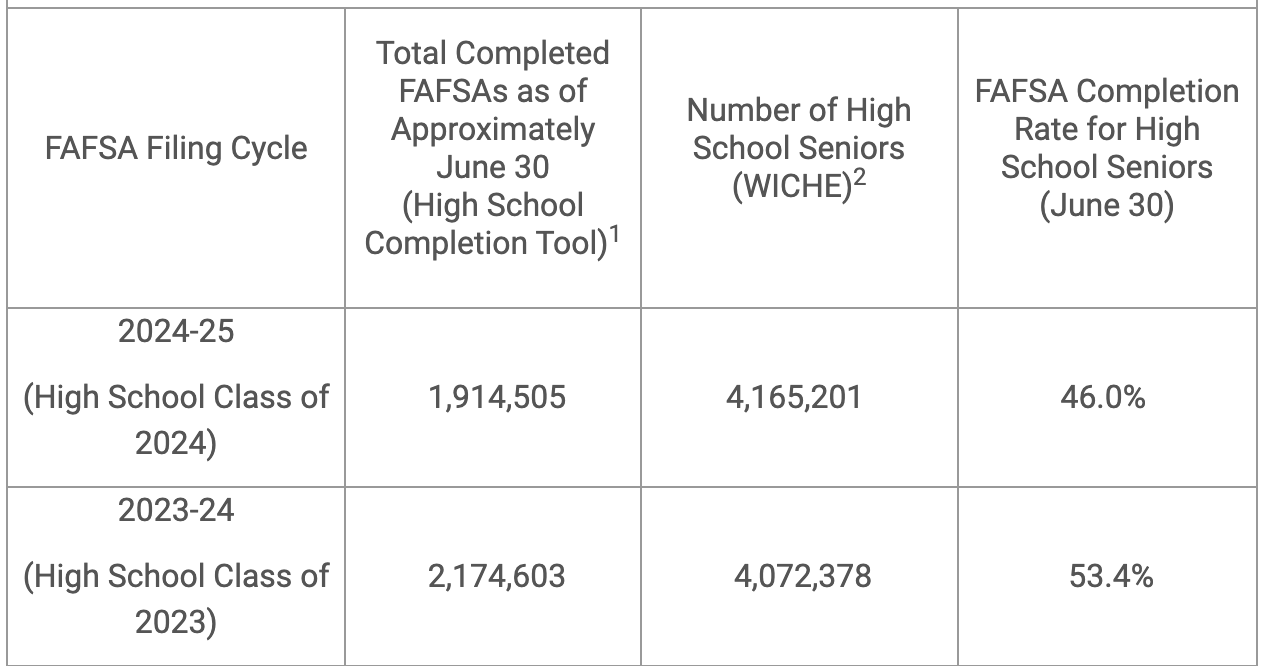 14
💰FAFSA Best Practices
Best practices for getting students ready:

-Create an internal deadline for FAFSA completion

-Have an information session with families early

-Survey your students to see what steps they have completed or need to take

-Set up clinics or office hour days to help students set up ID’s and apply
15
State Funding
💰State Funding
Additional funds can be accessed through state programs but many students often forget to apply.
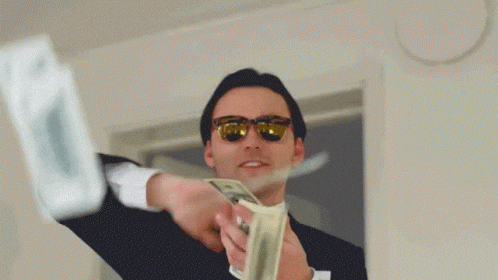 GRANTS
SCHOLARSHIPS
17
NASFAA State Financial Aid Finder
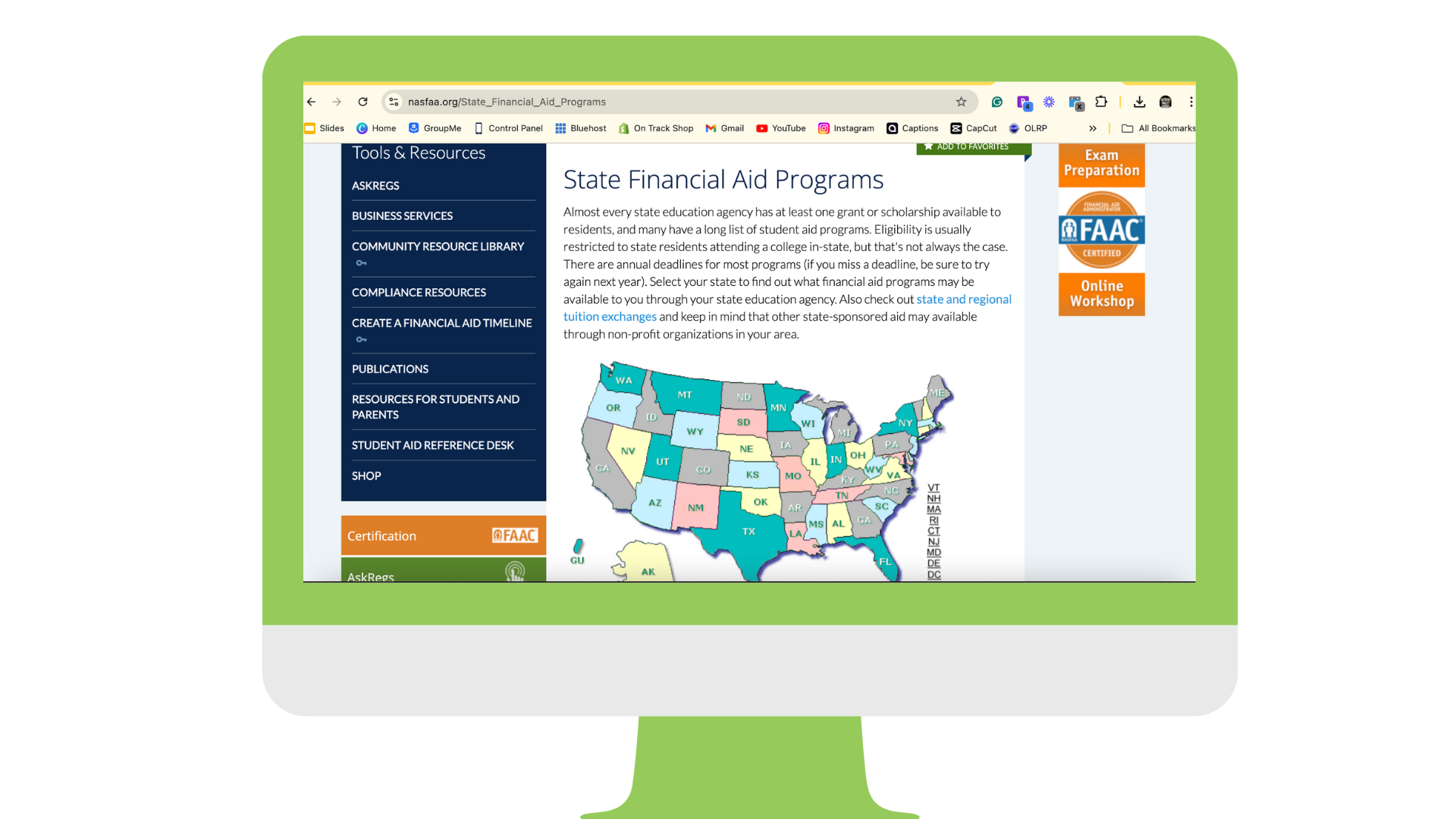 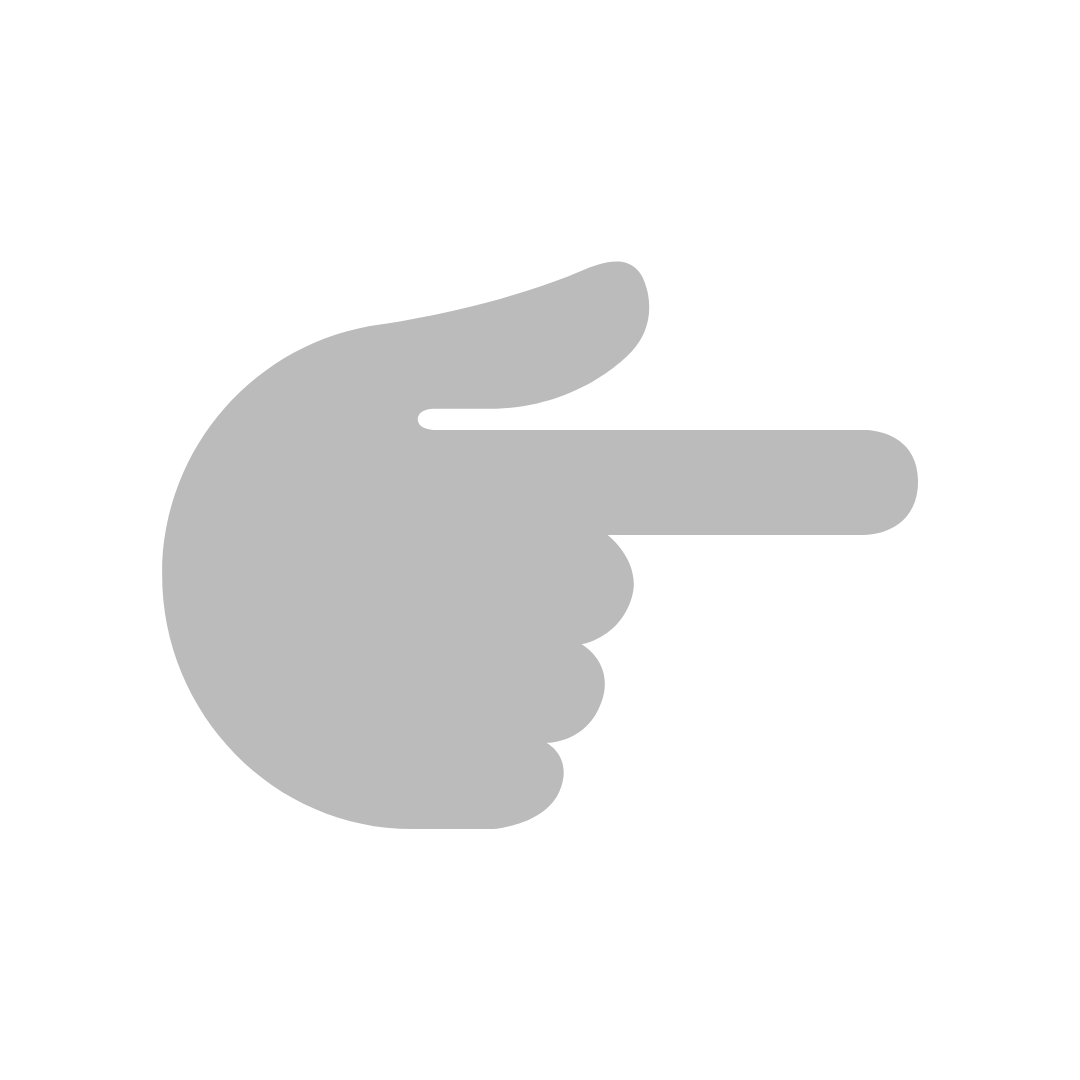 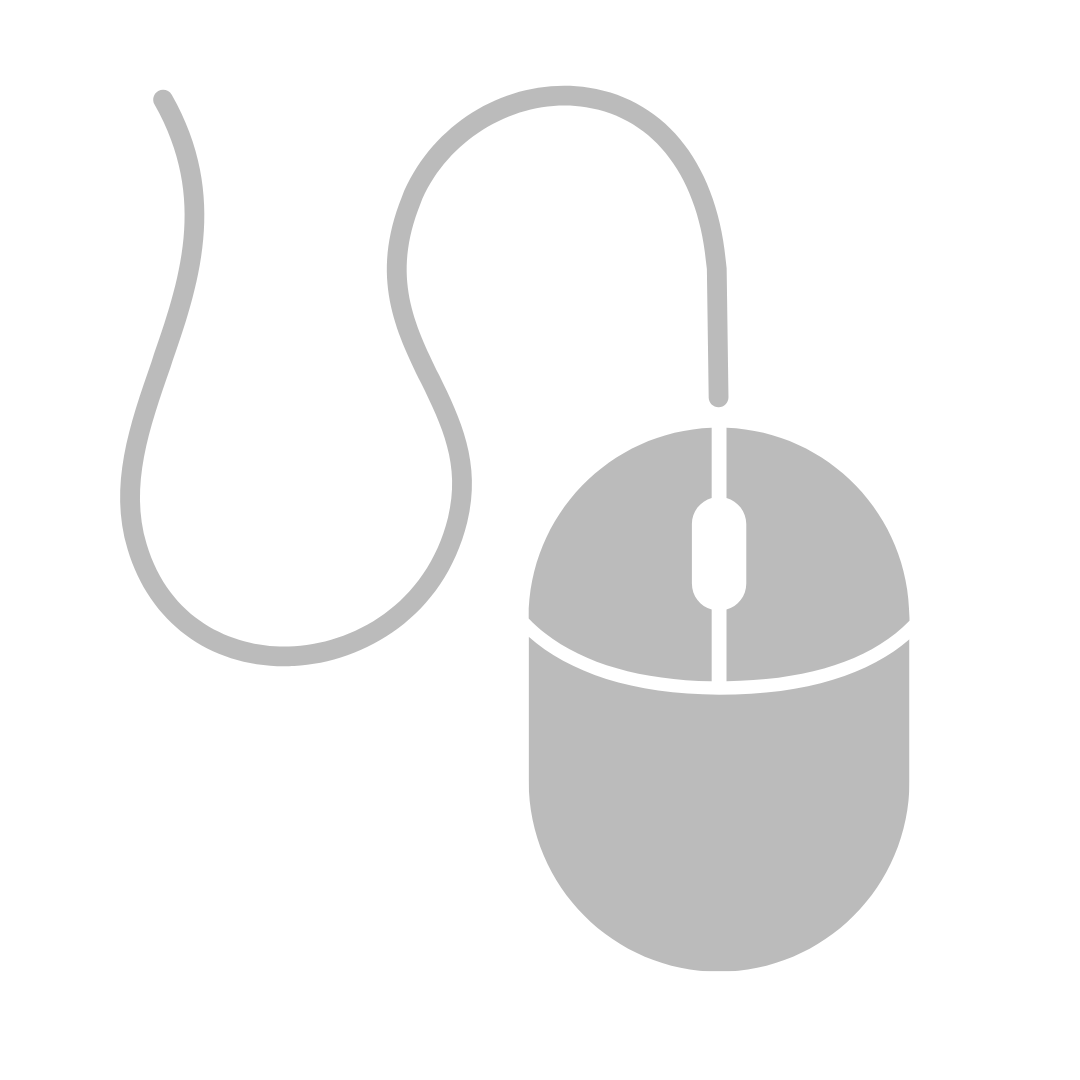 OTHER WAYS TO KEEP 
THINGS AFFORDABLE
💰TRY THESE TO SAVE ON COSTS
Get Institutional Aid (Merit or Need Based Scholarships)
Take AP courses if offered and pass with a 3 or 4
Take advantage of Dual Enrollment (if offered)
Take CLEP exams for basic classes
Take General Ed classes at a community college
20
Scholarship Search
Resources For Students
JLV SCHOLARSHIPS
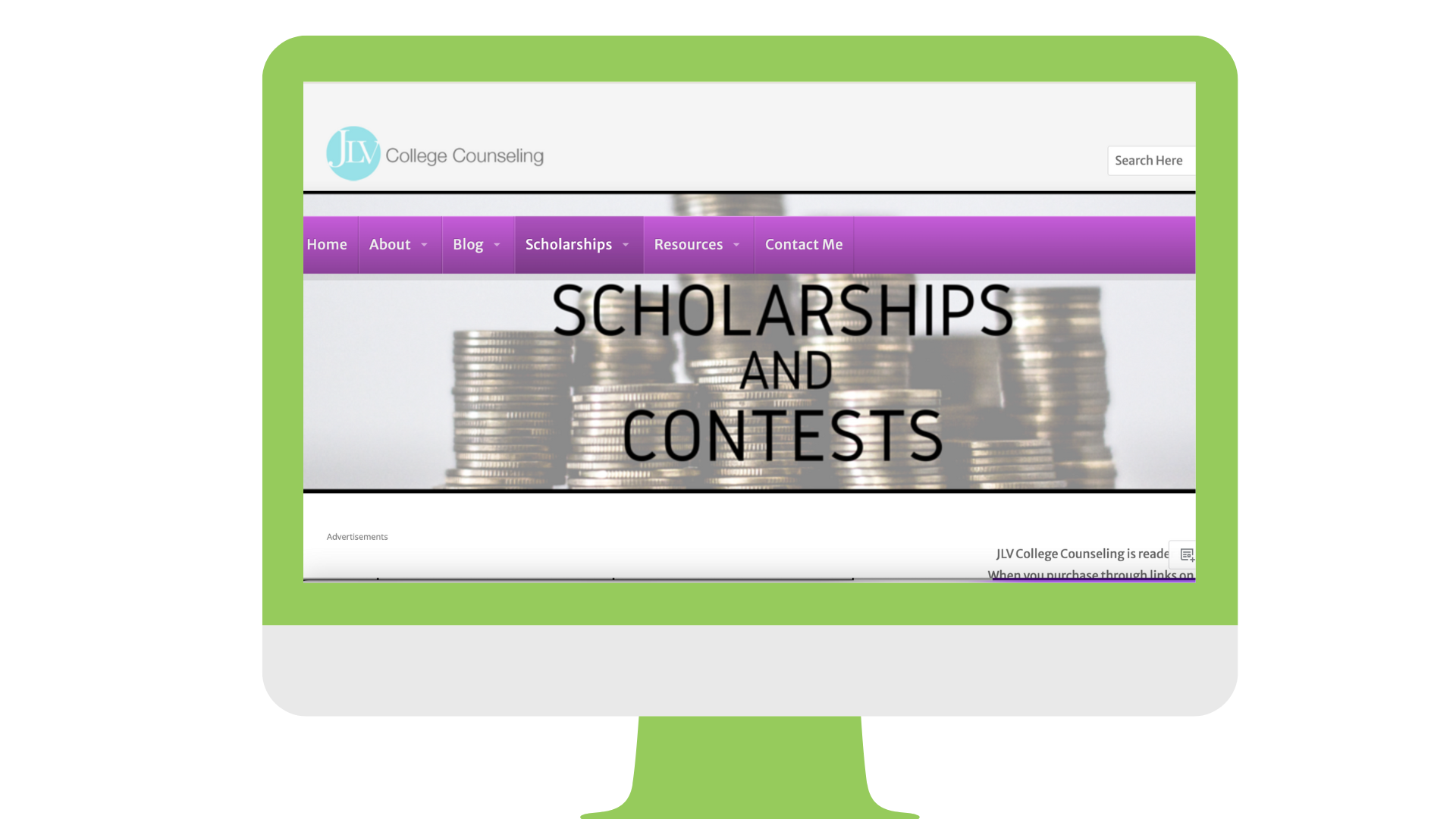 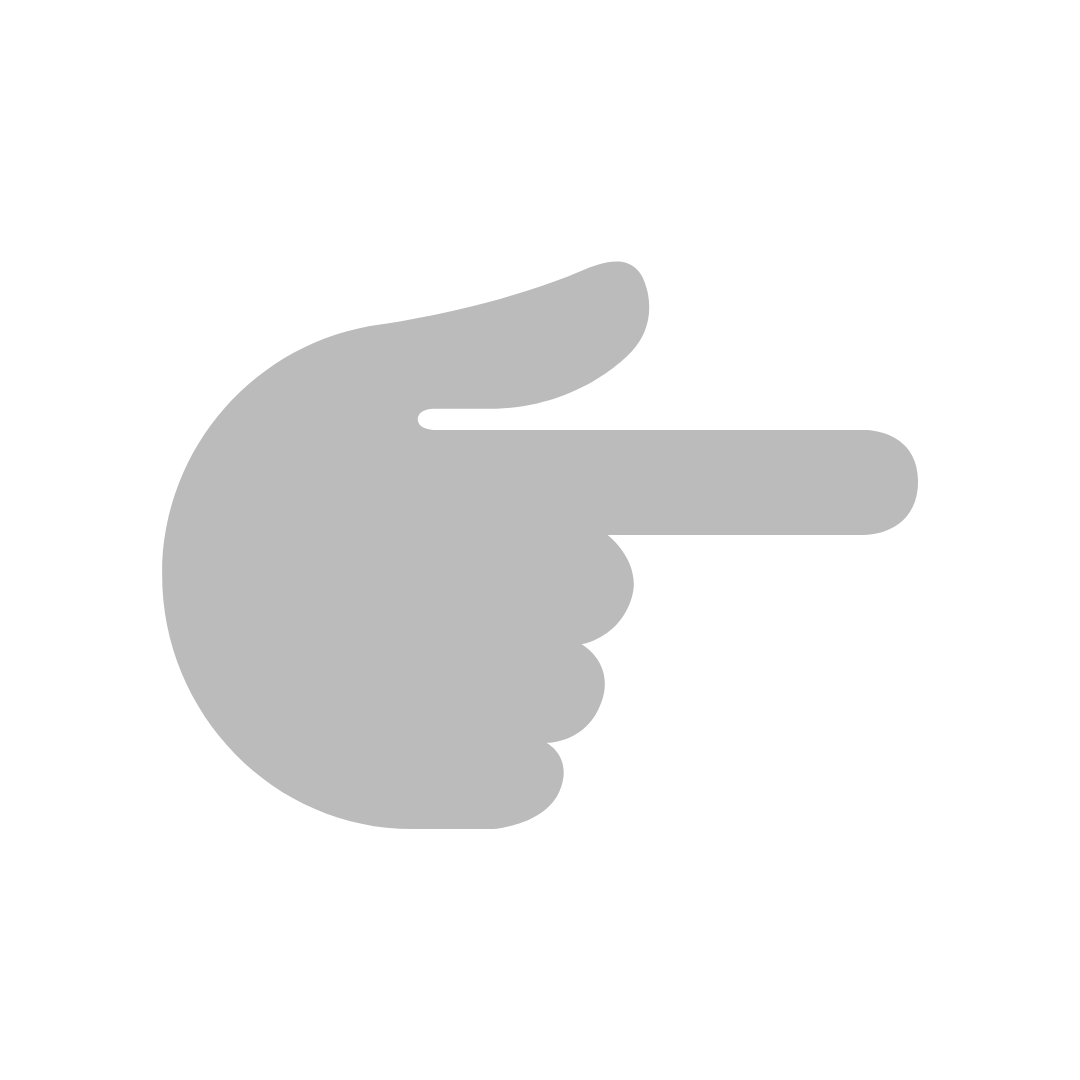 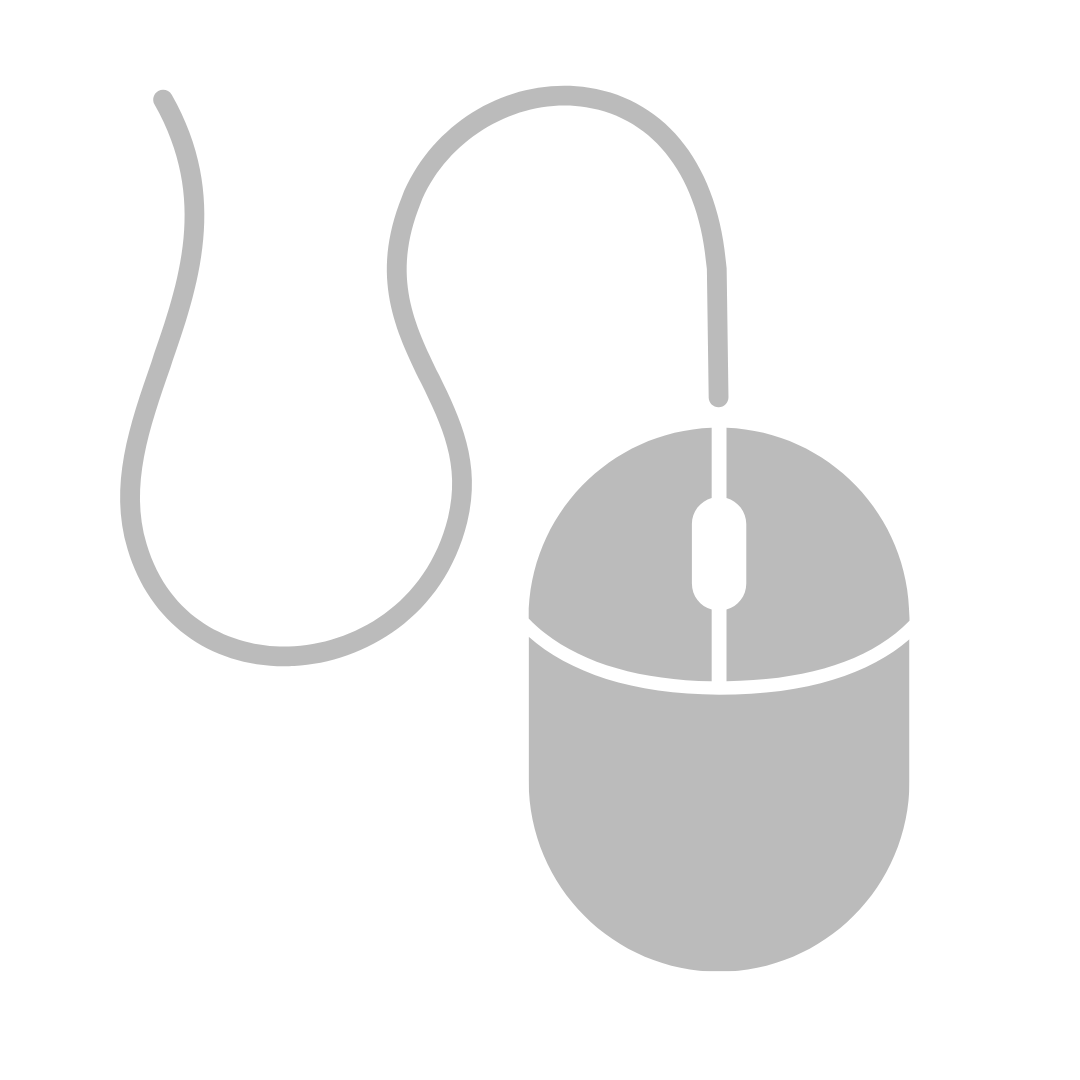 BOLD.ORG
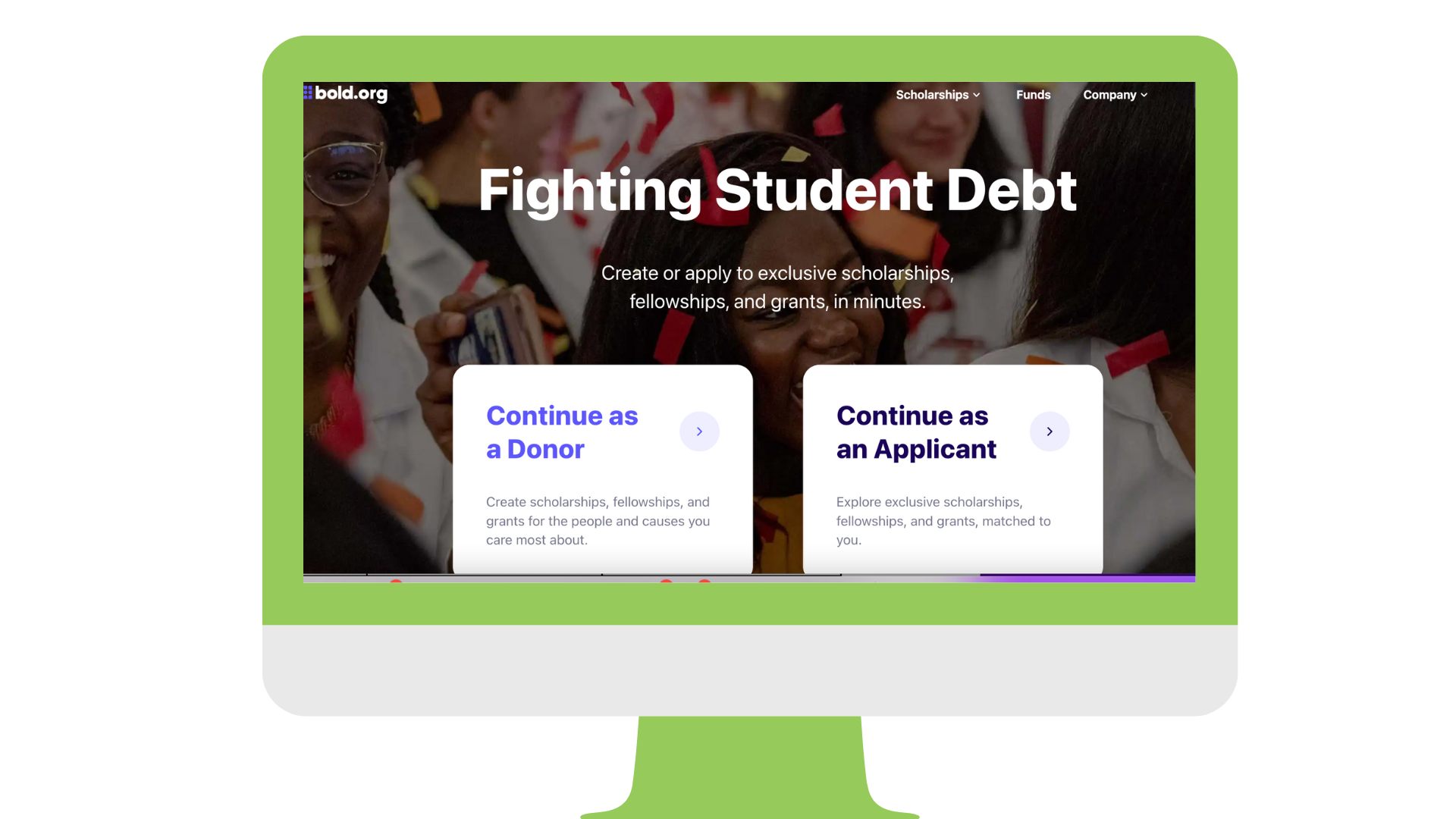 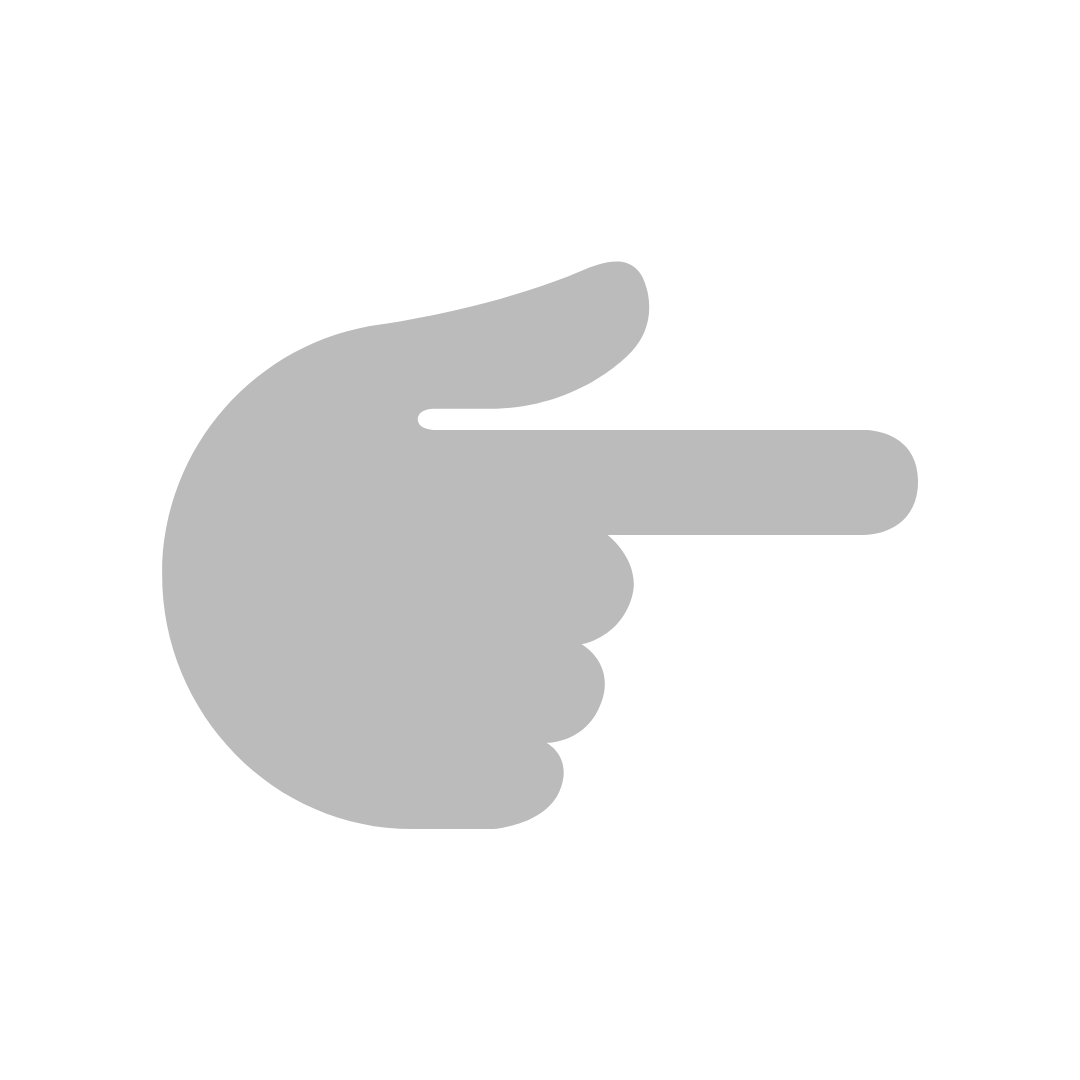 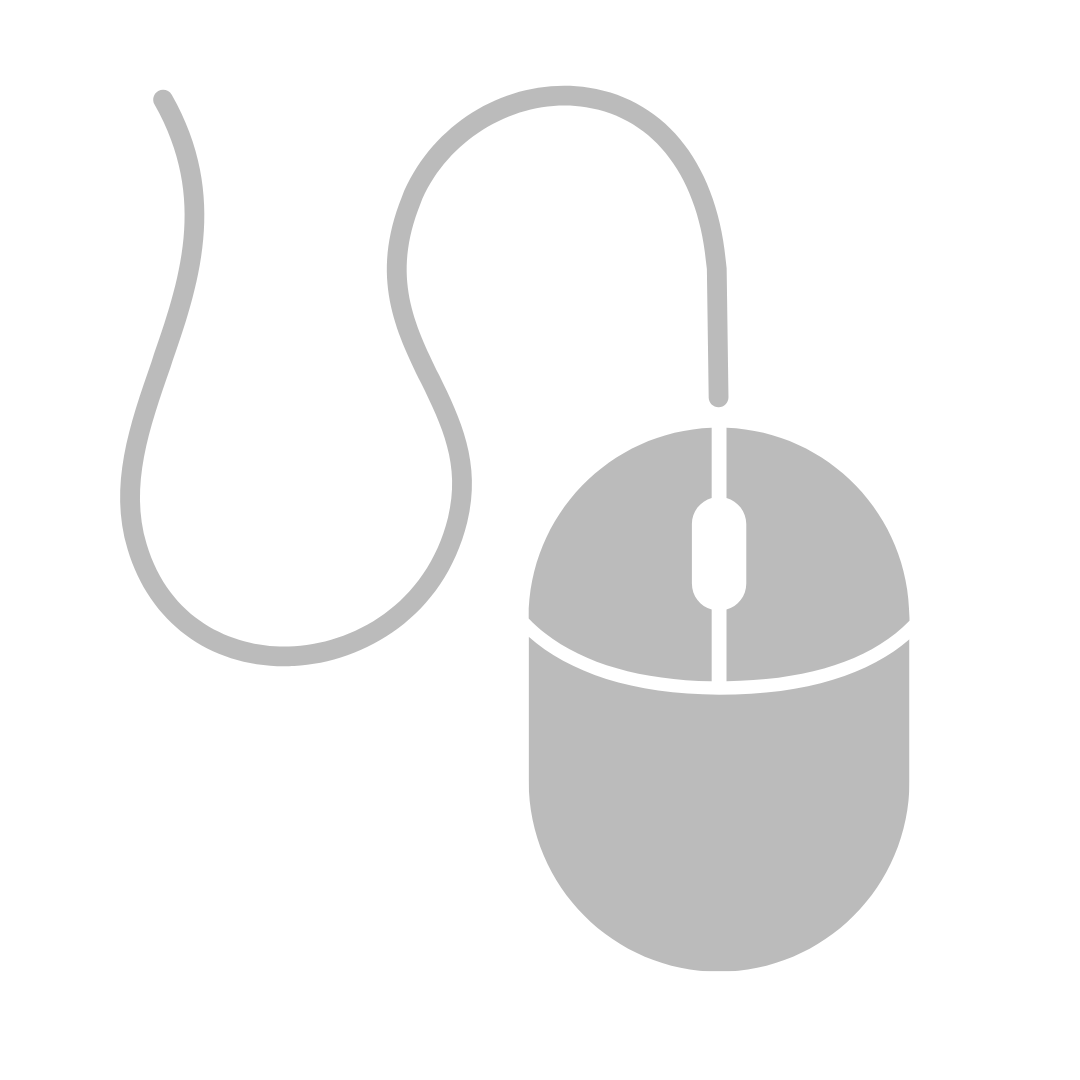 GOING MERRY
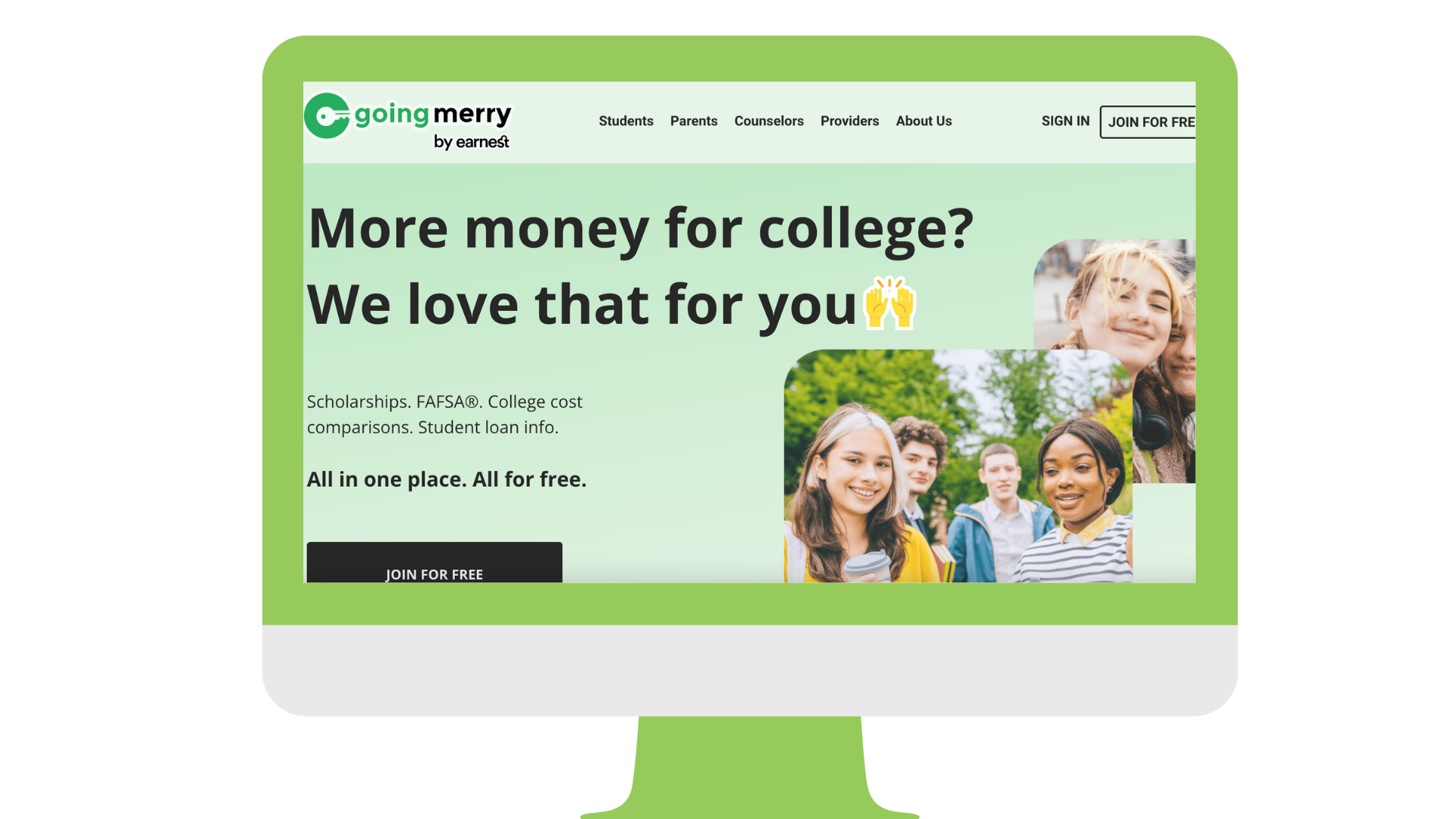 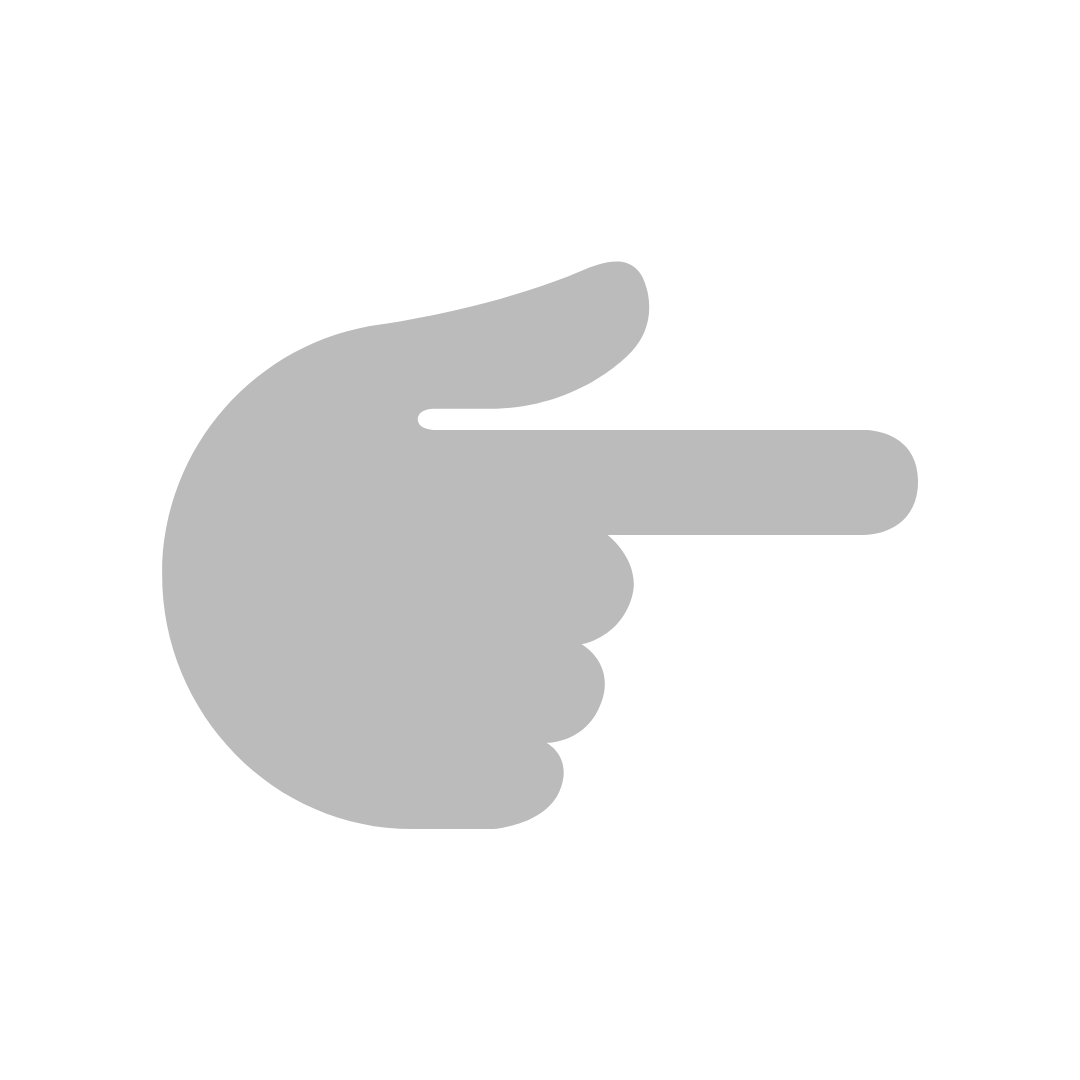 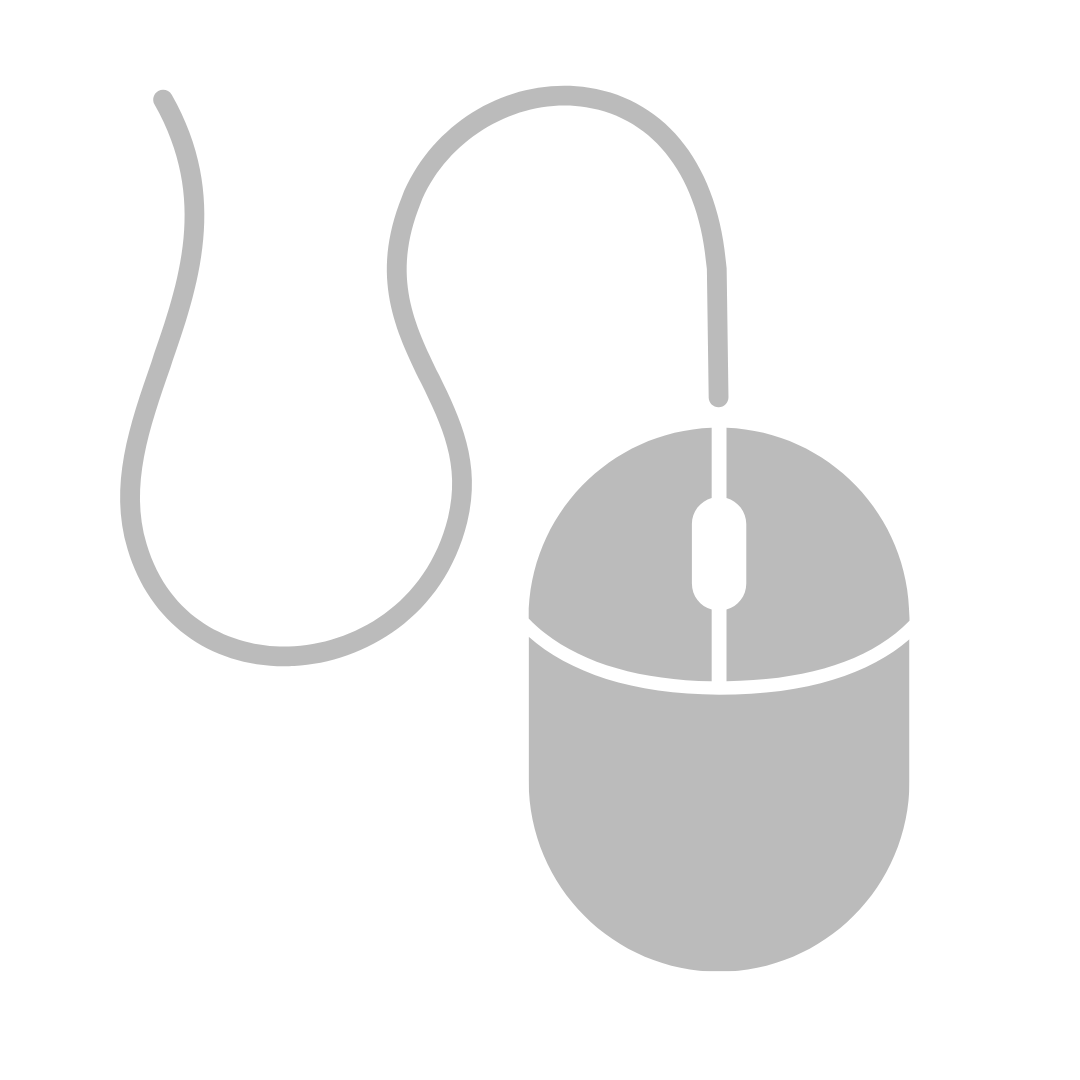 SHARING IS CARING
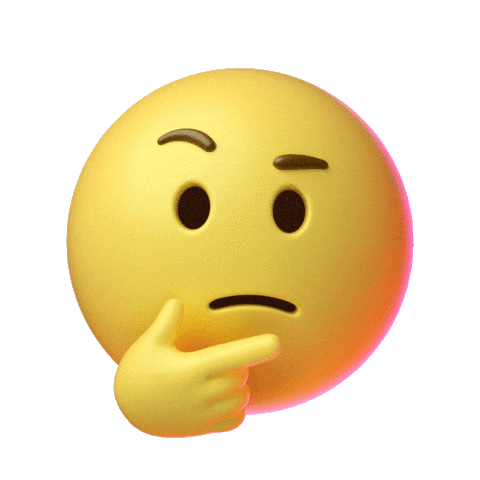 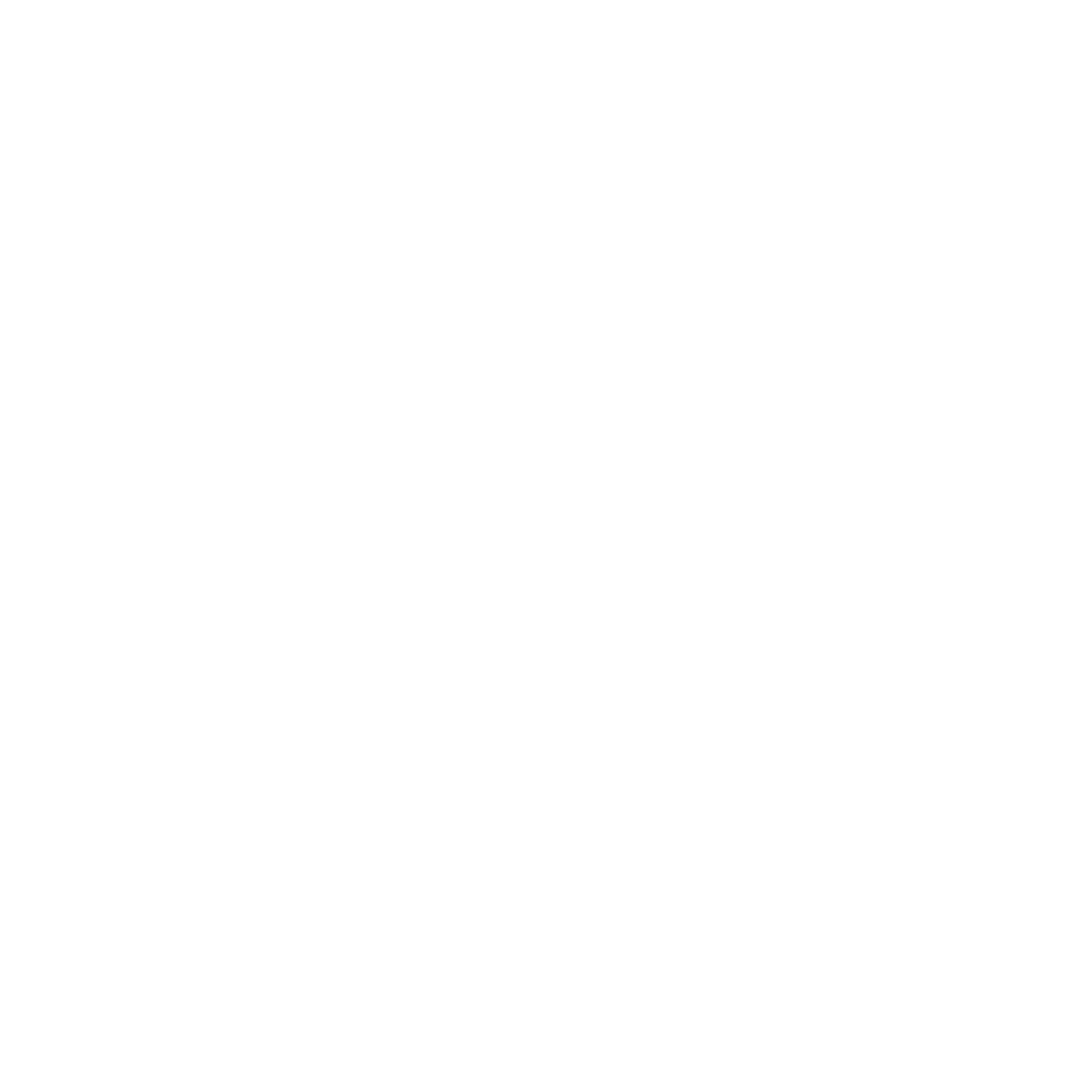 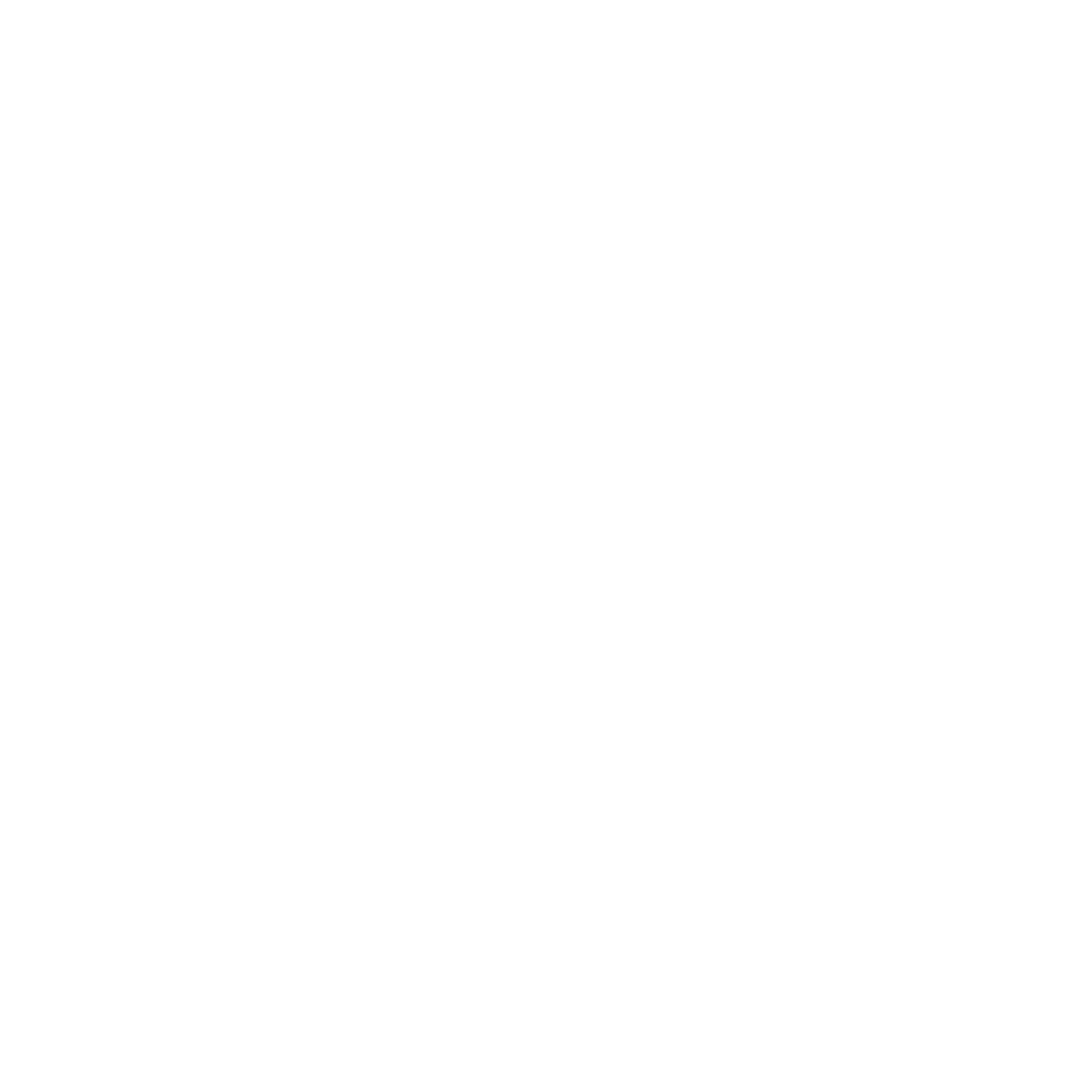 Are there any resources you would 
like to share with the group?
🔗ADD YOUR RESOURCE HERE
25
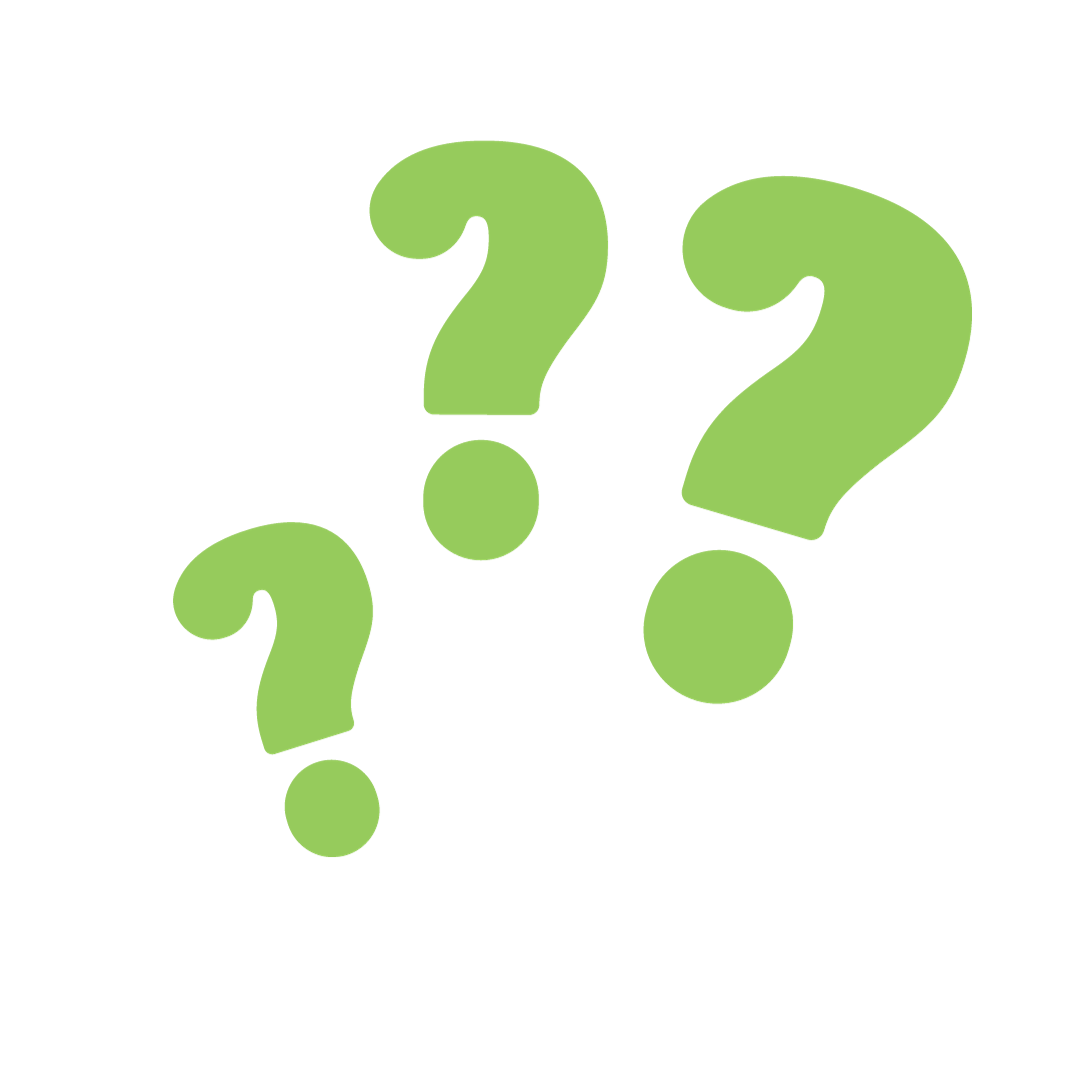 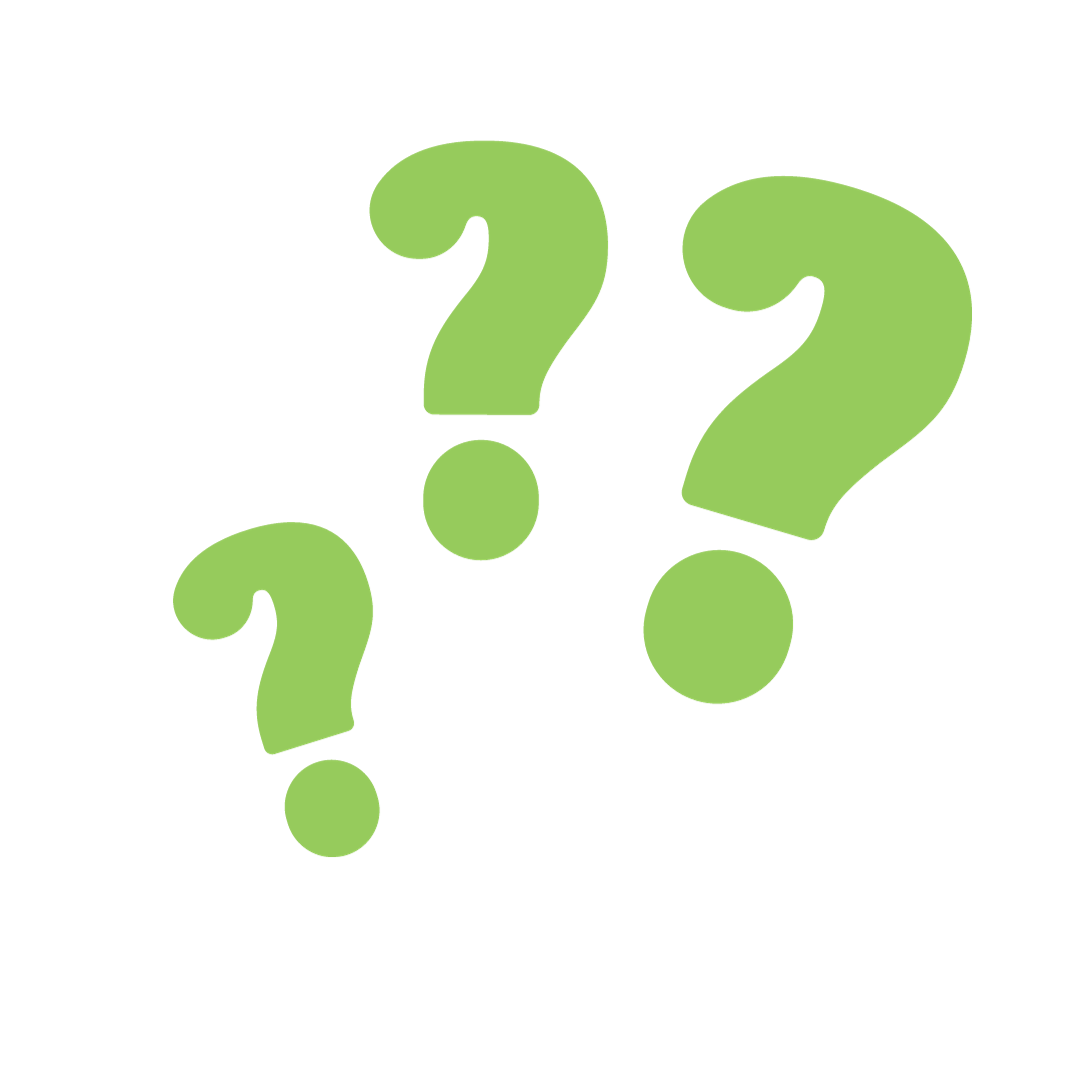 Q & A
Thank You
Amber Peters
Apeters@mizzp.nyc
www.mizzp.nyc
https://www.linkedin.com/in/amberpetersnyc/